প্রিয় শিক্ষার্থীরা তোমাদের  ফুলের শুভেচ্ছা
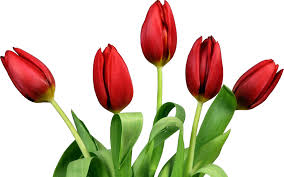 পরিচতি 
আইডি -১১
আ.ন.ম মাঈন উদ্দিন 




সহকারি শিক্ষক 
মোঃ ইলিয়াছ মিয়া চৌং উচ্চ বিদ্যালয় 
সদর,কক্সবাজার।

মোবাঃ ০১৮১৯৮৬৭৮৪০
Email: mdsony2011@gmail.com
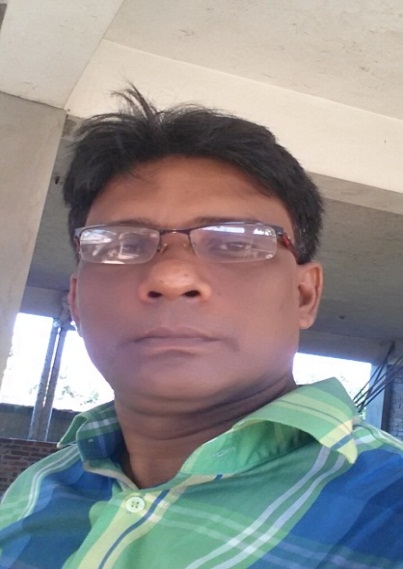 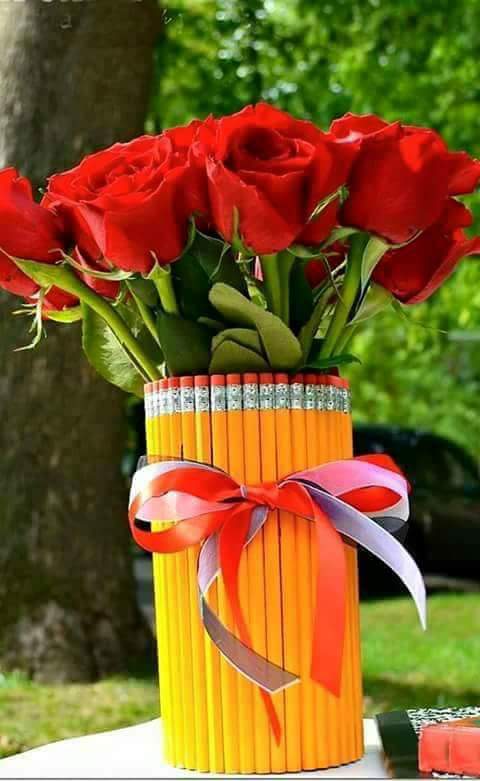 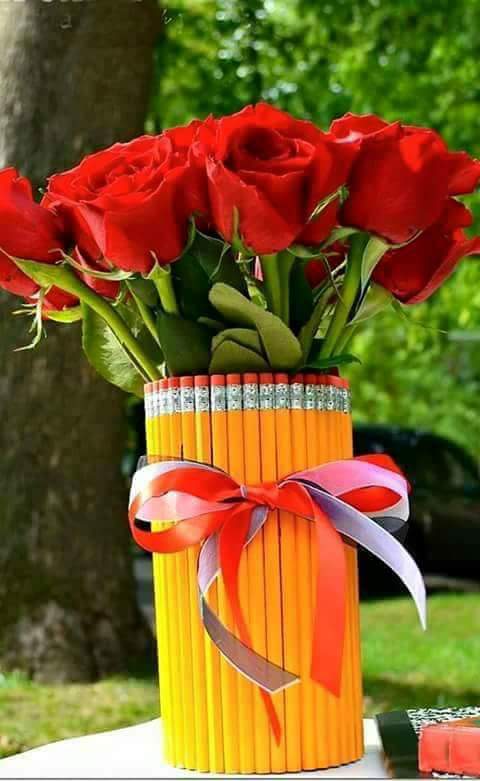 পাঠ পরিচিতি
শ্রেণিঃ ১০ম
বিষয়ঃ বাংলা ১ম
    (গদ্যাংশ)
সময়ঃ ৪৫ মিনিট
তারিখঃ০৮/০৮/২০১৮
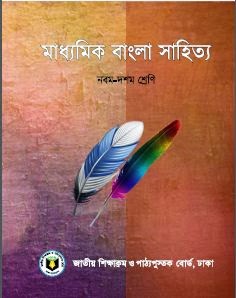 নিচের  ছবিগুলি লক্ষ্য করি।
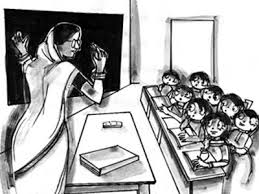 হাঁ  আমরা যা  দেখলাম  
তাহা হলো............. ?
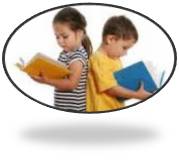 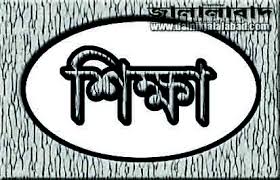 এগুলি আত্মমানবতার সেবা
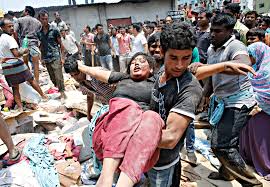 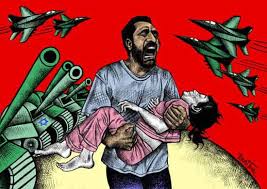 আর এটিই হচ্ছে মানবতা বা
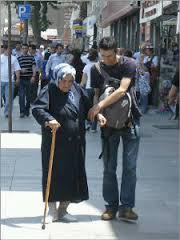 মনুষ্যত্ব
আজকের পাঠ
শিক্ষা ও মনুষ্যত্ব
          -মোতাহের হোসেন চৌধুরী
শিখনফল
এই পাঠ শেষে শিক্ষার্থীরা-
লেখক পরিচিতি বলতে পারবে।
নতুন শব্দের অর্থ লিখতে পারবে।
শিক্ষা কী তা বলতে পারবে।
জীবসত্তা ও মানবসত্তা সম্পর্কে ব্যাখ্যা করতে পারবে।
‘শিক্ষা ও মনুষ্যত্ব’ প্রবন্ধের মুলবক্তব্য বিশ্লেষণ 
     করতে পারবে।
মৃত্যুঃ

তিনি ১৯৫৬ সালের 
১৮ সেপ্টেম্বর চট্টগ্রামে মৃত্যুবরণ করেন।
সাহিত্যকর্ম

প্রবন্ধগ্রন্থঃ সংস্কৃতি কথা, অনুবাদগ্রন্থঃ ‘সভ্যতা’ ও ‘সুখ’।
জন্ম ও পরিচয়ঃ

তিনি ১৯০৩ সালে কুমিল্লা জেলায় জন্মগ্রহণ করেন। তার পৈত্রিক নিবাস নোয়াখালি জেলার কাঞ্চনপুর গ্রামে।
শিক্ষাজীবনঃ

মোতাহের হোসেন চৌধুরী ১৯৪৩ সালে 
ঢাকা বিশ্ববিদ্যালয় থেকে বাংলায় এম.এ পাস করেন।
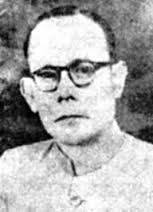 কর্মজীবনঃ

কর্মজীবনে তিনি বাংলা ভাষা ও সাহিত্যের অধ্যাপক ছিলেন। একজন সংস্কৃতিবান ও মার্জিত রুচিসম্পন্ন ব্যক্তি হিসেবে তিনি খ্যাত। ঢাকা থেকে প্রকাশিত ‘শিখা’ পত্রিকার সঙ্গে তিনি যুক্ত ছিলেন।
মোতাহের হোসেন চৌধুরী
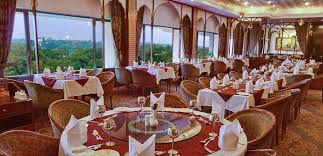 নতুন শব্দের অর্থ
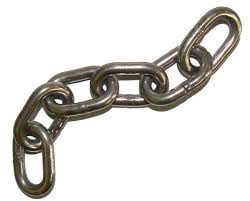 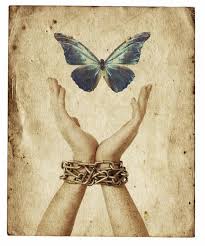 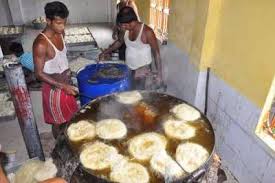 শিকল বা 
বেড়ি
নিগড়
বাইরের দিক 
থেকে ত্রুটিহীনতা
কিন্তু ভিতরে 
প্রতারণা
লেফাফাদুরস্তি
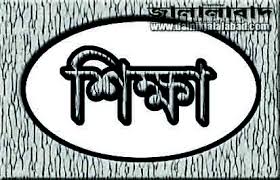 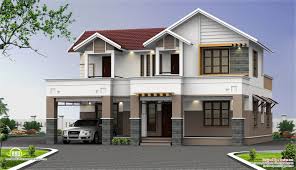 মনুষ্যত্ব
মূল বক্তব্য
‘শিক্ষা ও মনুষ্যত্ব’ প্রবন্ধটি মোতাহের হোসেন চৌধুরীর ‘সংস্কৃতি কথা’ গ্রন্থের ‘মনুষ্যত্ব’ শীর্ষক প্রবন্ধের অংশবিশেষ। তিনি মানুষের দুটি সত্তার কথা উল্লেখ করেছেন  একটি জীবসত্তা,অপরটি মানবসত্তা বা মনুষ্যত্ব।জীবসত্তার প্রয়োজনে অন্নবস্ত্রের চিন্তা থেকে মুক্তি এবং শিক্ষা লাভের মাধ্যমে মনুষ্যত্বের বিকাশ ঘটানো।শিক্ষার ফলে মনুষ্যত্বরে স্বাদ পেলে অন্নবস্ত্রের সমস্যার সমাধান হয়ে যায়।শিক্ষার আসল কাজ মূল্যবোধ সৃষ্টি, জ্ঞান দান নয়;জ্ঞান মূল্যবোধ সৃষ্টির উপায়মাত্র।
শিক্ষা কী ?
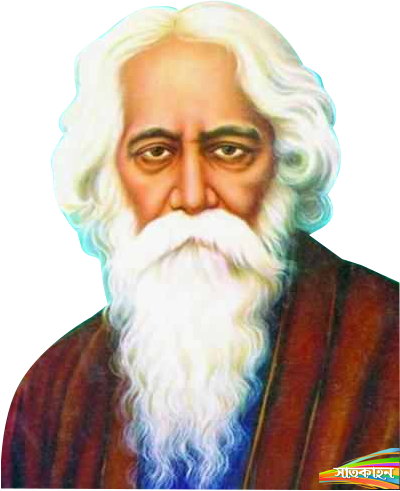 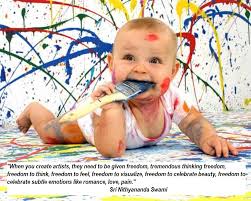 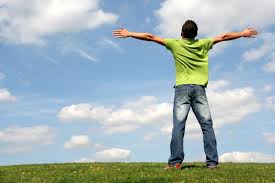 রবীন্দ্রনাথ ঠাকুরের মতে-
“ সুস্থ দেহে সুন্দর মন তৈরি করার নাম শিক্ষা।”
মনুষ্যত্ব
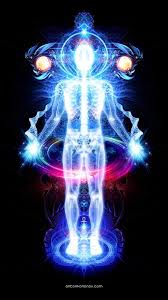 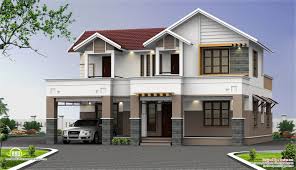 মানবসত্ত্বা
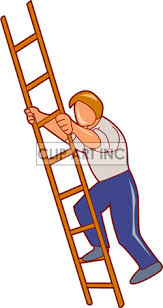 দোতলা ঘর
শিক্ষা
জীবসত্তা
মানবদেহ
শিক্ষার দু’টি দিক-
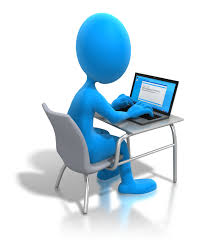 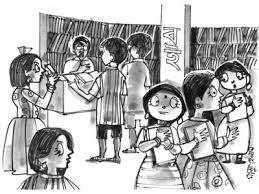 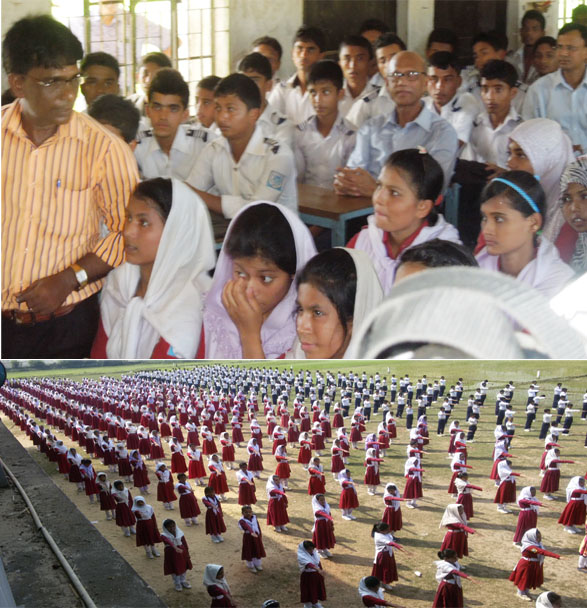 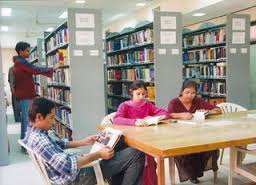 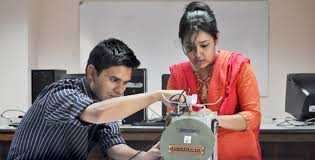 প্রাতিষ্ঠানিক বা প্রয়োজনীয় শিক্ষা
অপ্রাতিষ্ঠানিক  শিক্ষা
শিক্ষার আসল কাজ জ্ঞান পরিবেশন নয়, মূল্যবোধ সৃষ্টি; 
জ্ঞান পরিবেশন মূল্যবোধ সৃষ্টির উপায়মাত্র।
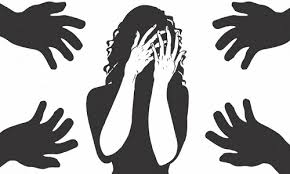 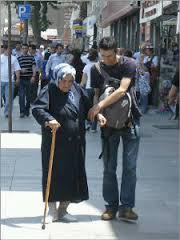 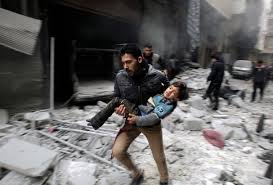 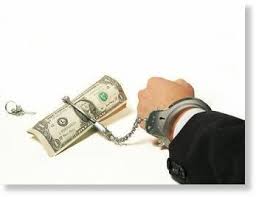 ‘’অর্থচিন্তার নিগড়ে সকলে বন্দি।’’
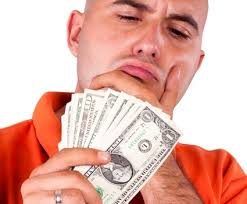 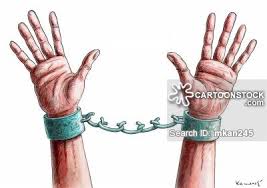 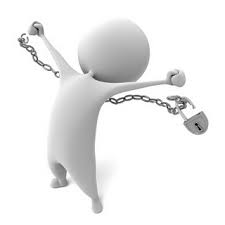 ‘‘অন্নবস্ত্রের প্রাচুর্যের চেয়েও মুক্তি বড়, 
এই বোধটি মানুষের মনুষ্যত্বের পরিচয়।’’
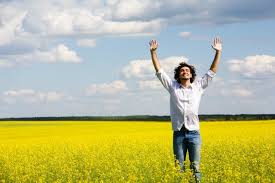 চিন্তার স্বাধীনতা
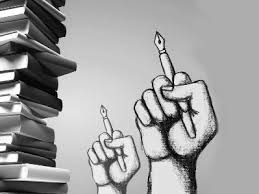 বুদ্ধির স্বাধীনতা
‘লোভে পাপ, পাপে মৃত্যু’ কথাটি বুলিমাত্র, সত্য।
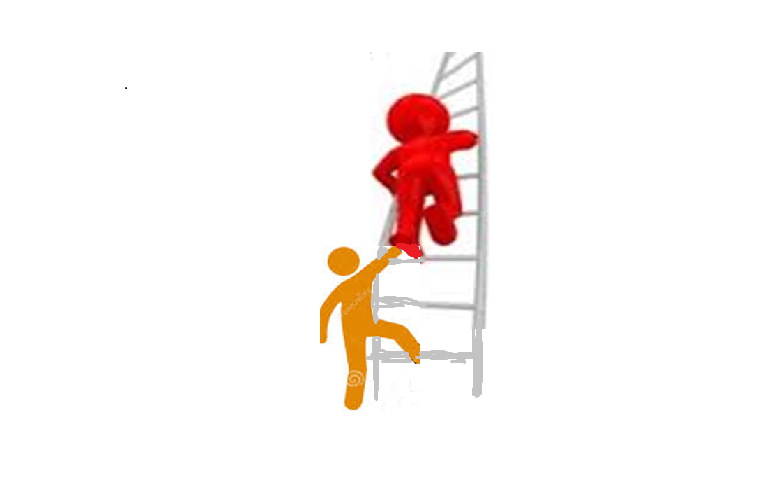 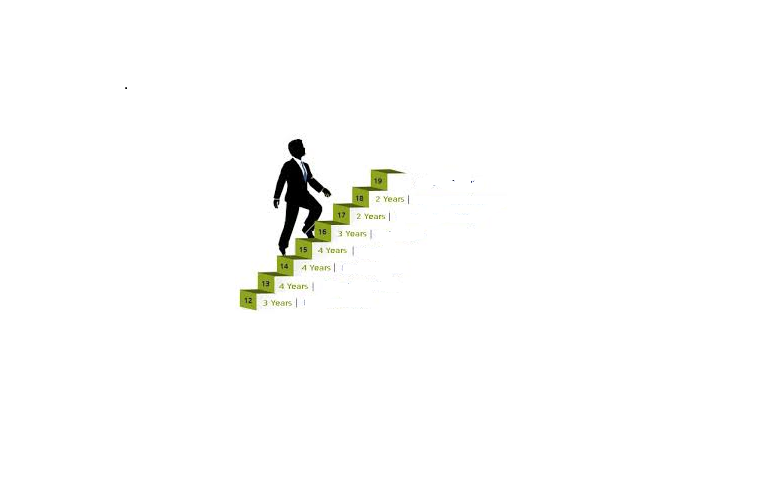 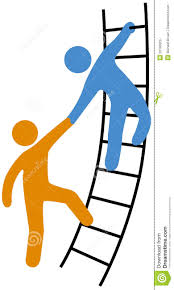 মূল্যবোধ
সুশৃংখল 
সমাজব্যবস্থা
জাগ্রত 
মনুষ্যত্ববোধ
শিক্ষা
একক কাজ
১। মোতাহের হোসেন চৌধুরী কত সালে          জন্মগ্রহণ করেন?
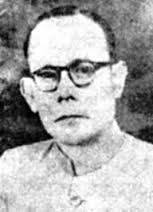 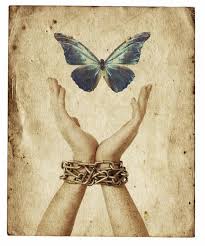 ২। নিগড় শব্দটির অর্থ কী?
দলীয় কাজ
‘‘শিক্ষার আসল কাজ জ্ঞান পরিবেশন নয়, মূল্যবোধ সৃষ্টি।’’- উক্তিটি 
‘শিক্ষা ও মনুষ্যত্ব’ প্রবন্ধের আলোকে বিশ্লেষণ কর।
মূল্যায়ন
মোতাহের হোসেন চৌধুরী কত সালে জন্মগ্রহণ করেন?
 জীবনকে কীসের সাথে তুলনা করা যেতে পারে?
 জীবসত্তার ঘর থেকে মানবসত্তার ঘরে উঠবার মই কী?
 শিক্ষার শ্রেষ্ঠ দিক কোনটি?
 অন্নবস্ত্রের প্রাচুর্যের চেয়েও কী বড়?
মোতাহের হোসেন চৌধুরী কোন শ্রেণির লেখক?
      ক. আধ্যাত্মিক   খ. প্রকৃতিবাদী   গ. মননশীল   ঘ. বাস্তববাদী
‘নিগড়’- শব্দের অর্থ কী?
      ক. শিকল   খ. নিয়তি   গ.সুখ    ঘ. নিকুঞ্জ 
‘মাথায় অর্থের চিন্তা থাকলে জীবনে আনন্দ উপভোগ করা যায় না।’-বাক্যটিতে উল্লিখিত ‘মাথায় অর্থের চিন্তা’ কথাটির সাথে মিল পাওয়া যায় ‘শিক্ষা ও মনুষ্যত্ব’ প্রবন্ধের কোন কথাটির?
     ক. লোভের সাথে                   খ. দুঃখের সাথে    
      গ.  পায়ের কাঁটার সাথে        ঘ. মূল্যবোধের সাথে
 ‘লোভে পাপ, পাপে মৃত্যু’ কথাটি বুলিমাত্র, সত্য।’’- এ কথাটি মানুষ
      কীভাবে উপলব্ধি করতে পারে?
     ক. সমাজ থেকে               খ. শিক্ষা-দীক্ষার মাধ্যমে
      গ. নিজের জীবন থেকে     ঘ. সত্য উপলব্ধির মাধ্যমে
বাড়ির কাজ
মনুষ্যত্ববোধ গঠনে একজন শিক্ষার্থীর কি কি পদক্ষেপ নেয়া উচিৎ বলে তুমি মনে কর।
ধন্যবাদ
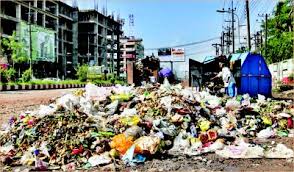 যেখানে সেখানে ময়লা 
    ফেলা ঠিক নয়।
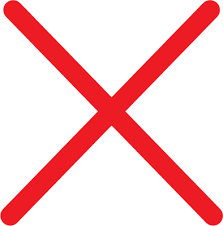 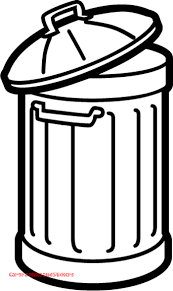 নির্দিষ্ট স্থানে ময়লা ফেলুন।
ধন্যবাদ
জেনে রাখঃ- সততার সাথে পরিশ্রম কর, 
জীবনে বড় হবে।